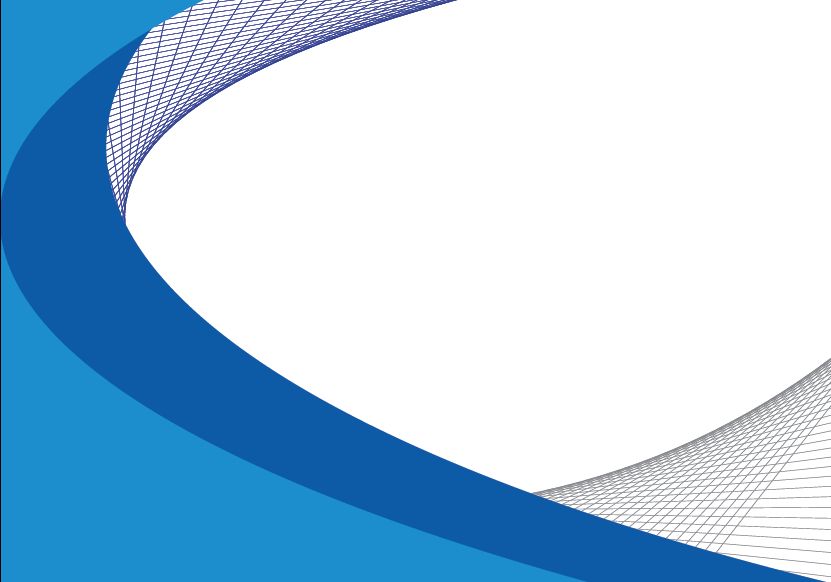 CSR: ПАРТНЕРСТВО  БИЗНЕСА И НПО В СФЕРЕ СОЦИАЛЬНОГО РАЗВИТИЯ
/VII Международная конференция «История развития: взгляд изнутри», 28-29 июня 2016 год/
Асель Арстанбекова,
Управляющий Директор 
Агентство корпоративного развития
«CSR Central Asia»
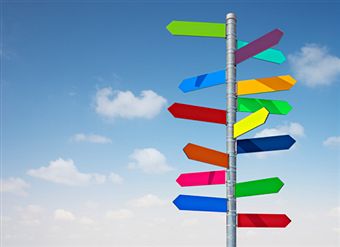 ТРЕНД
Переход от «благотворительных» проектов к «устойчивым проектам»
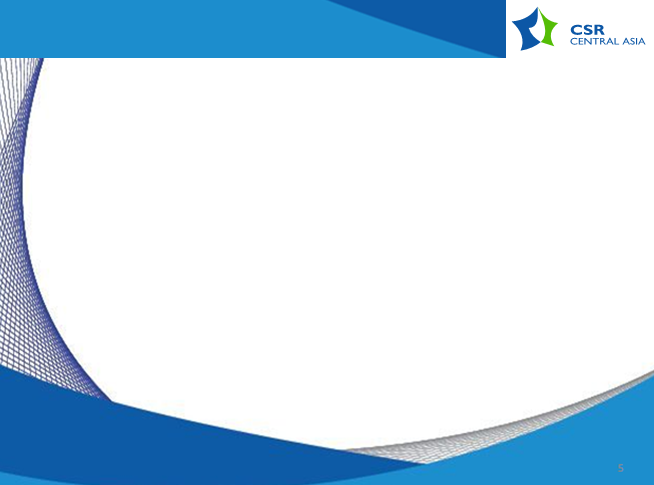 СОВМЕСТНЫЕ ПРОЕКТЫ 
(социальные, экологические, экономические)
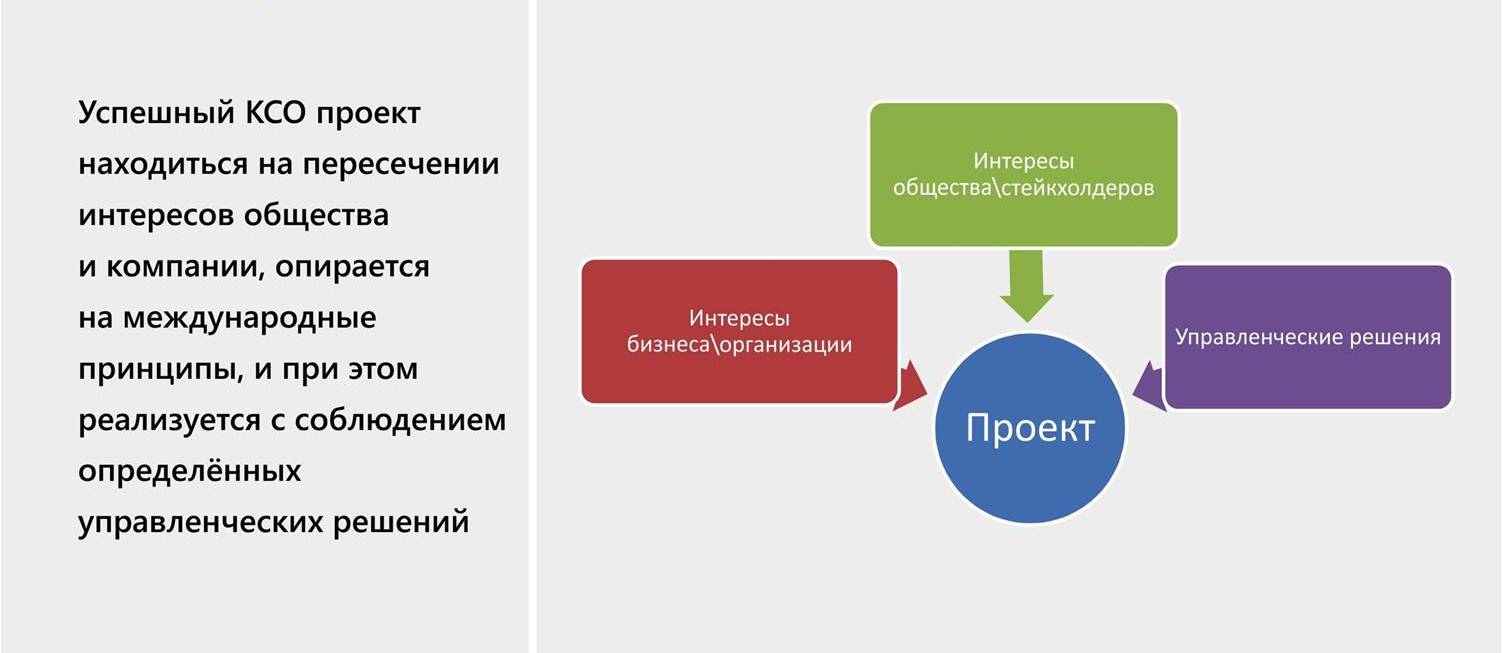 3
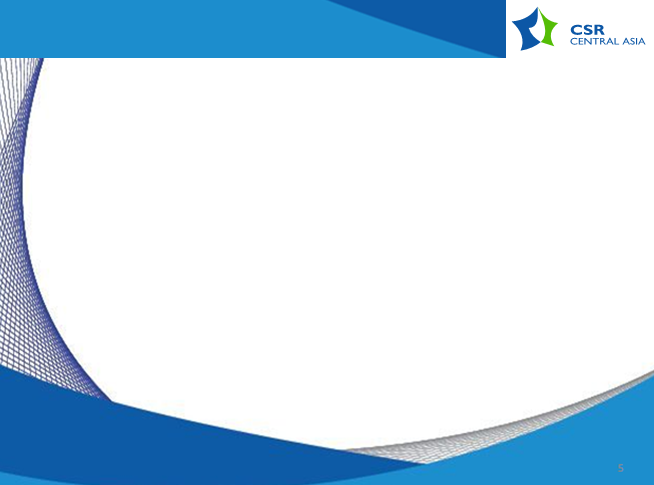 КАК ОПРЕДЕЛИТЬ УСТОЙЧИВЫЙ КСО-ПРОЕКТ?
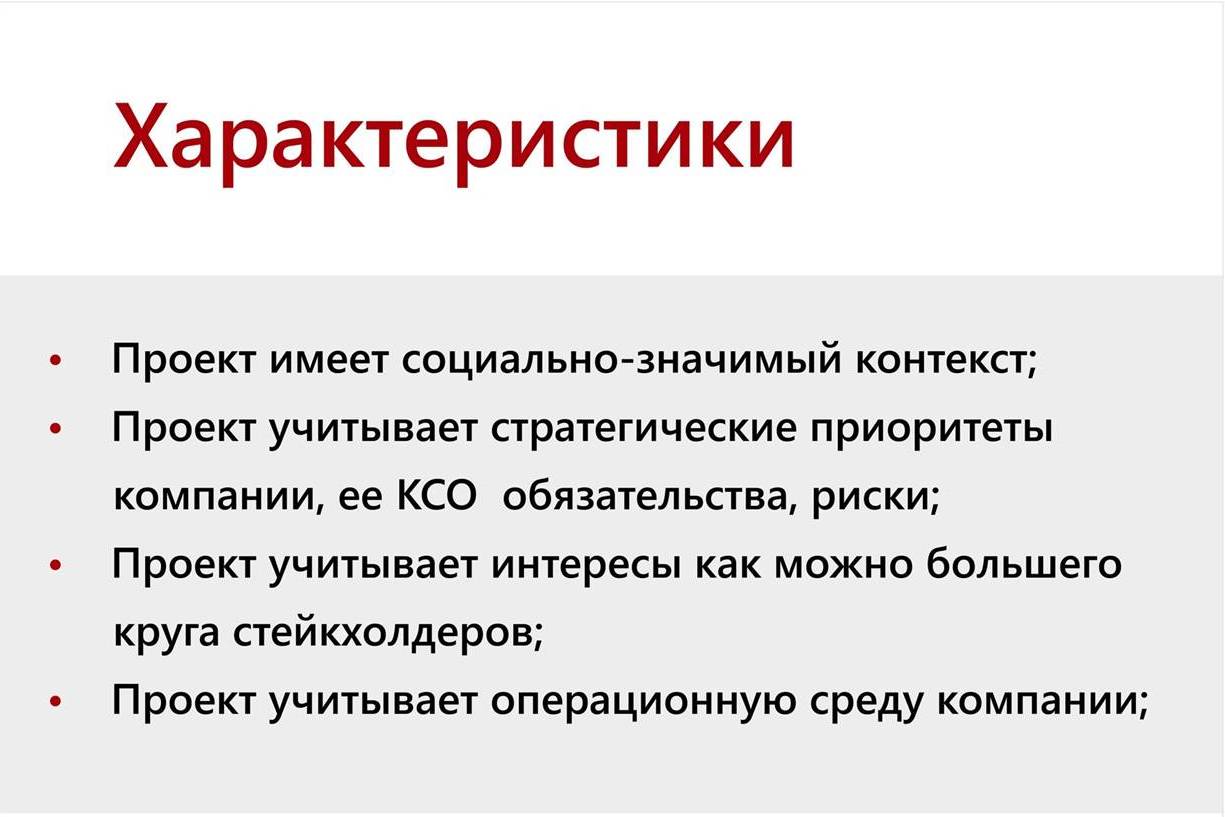 4
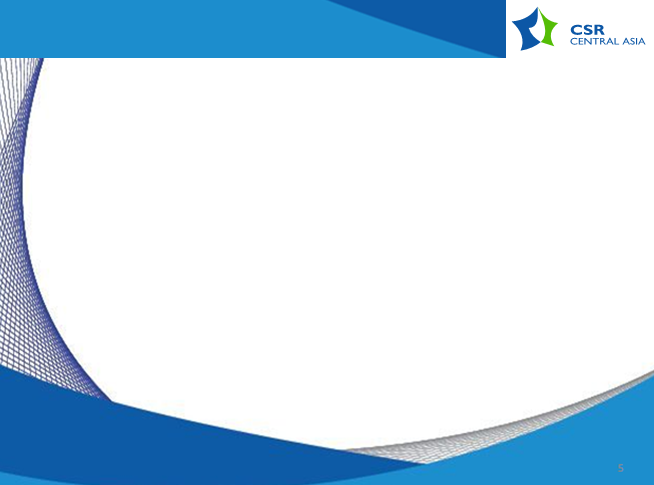 КАК ОПРЕДЕЛИТЬ УСТОЙЧИВЫЙ КСО-ПРОЕКТ?
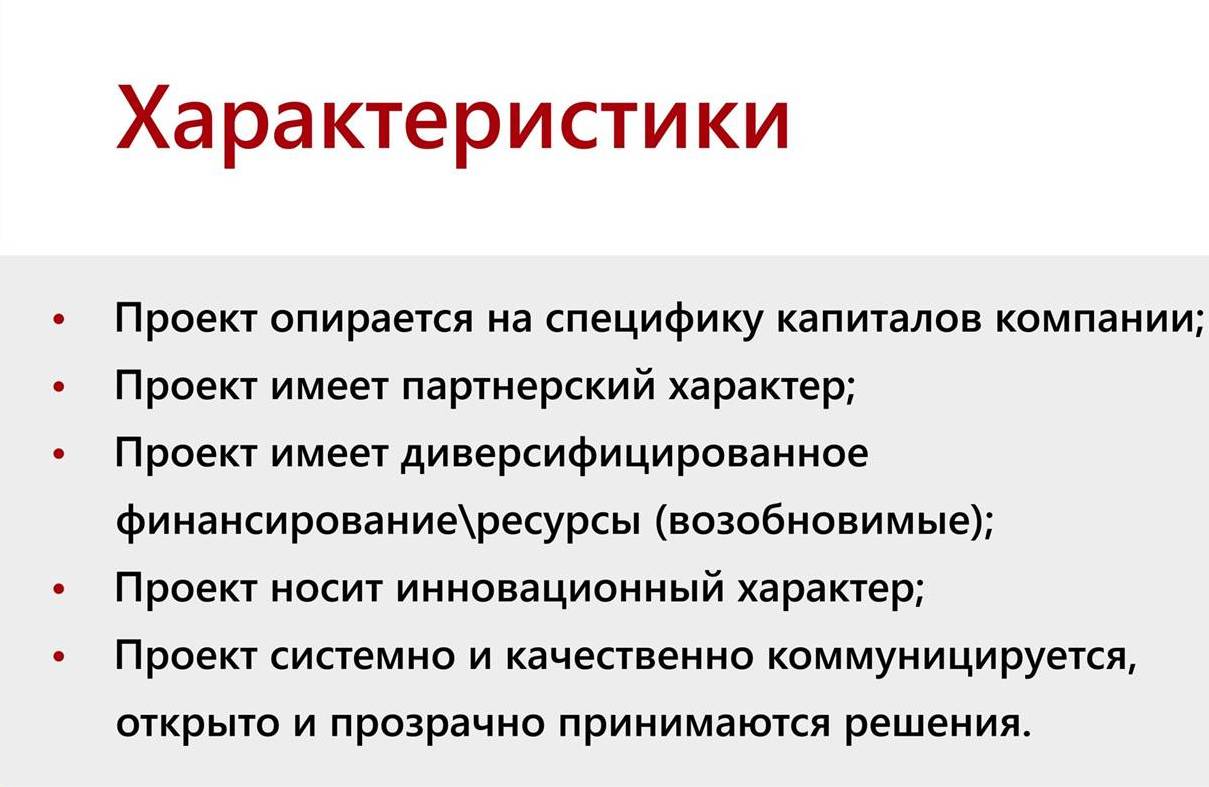 5
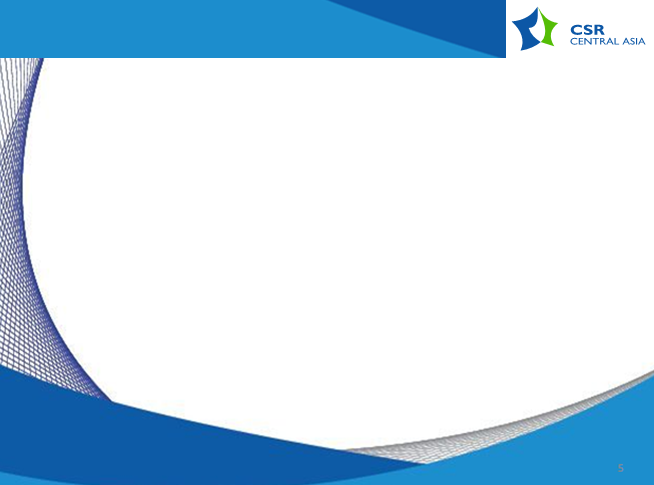 КАК ОПРЕДЕЛИТЬ УСТОЙЧИВЫЙ КСО-ПРОЕКТ?
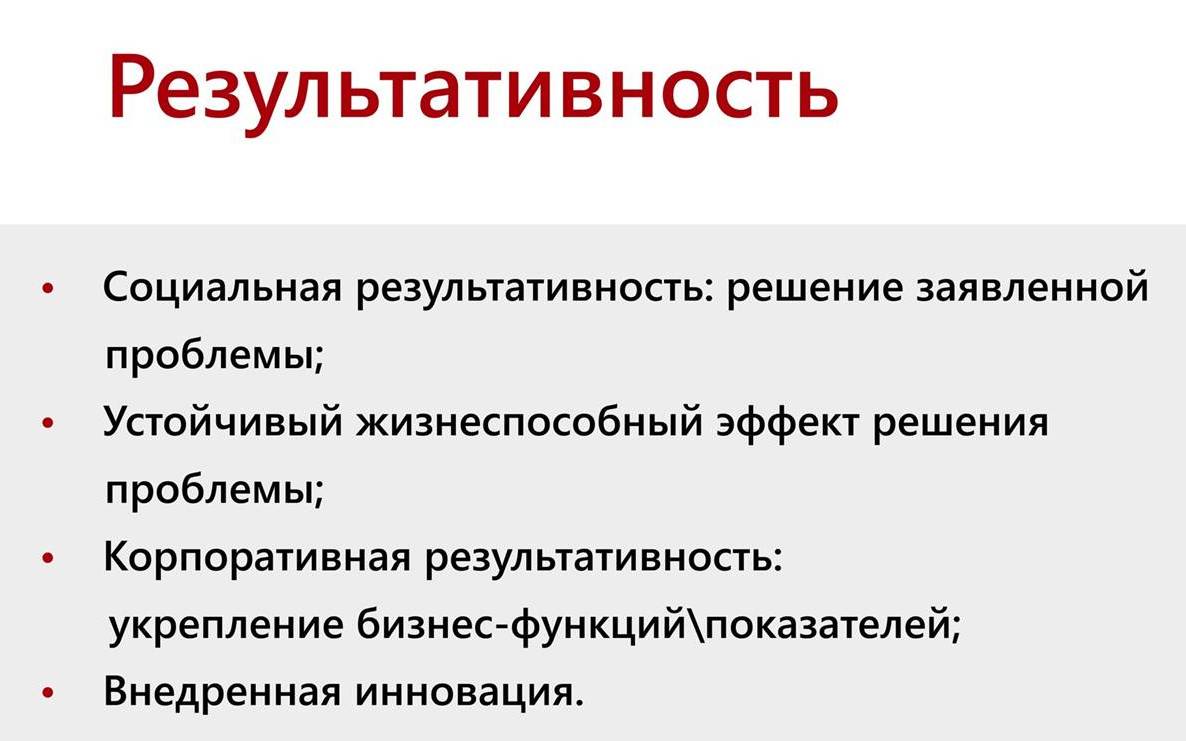 6
КАК ОПРЕДЕЛИТЬ УСТОЙЧИВЫЙ КСО-ПРОЕКТ?
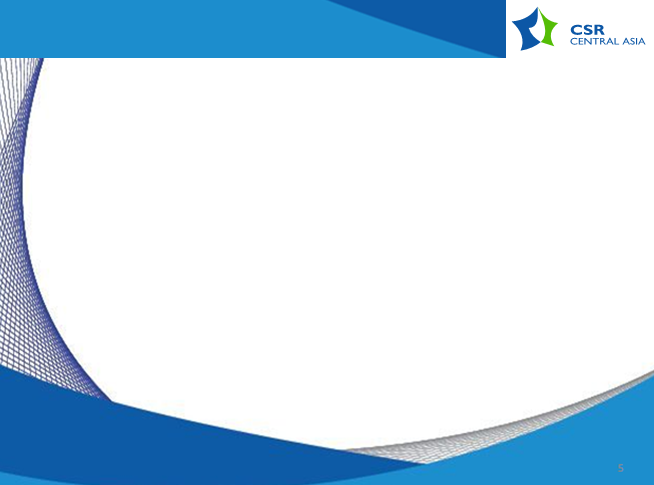 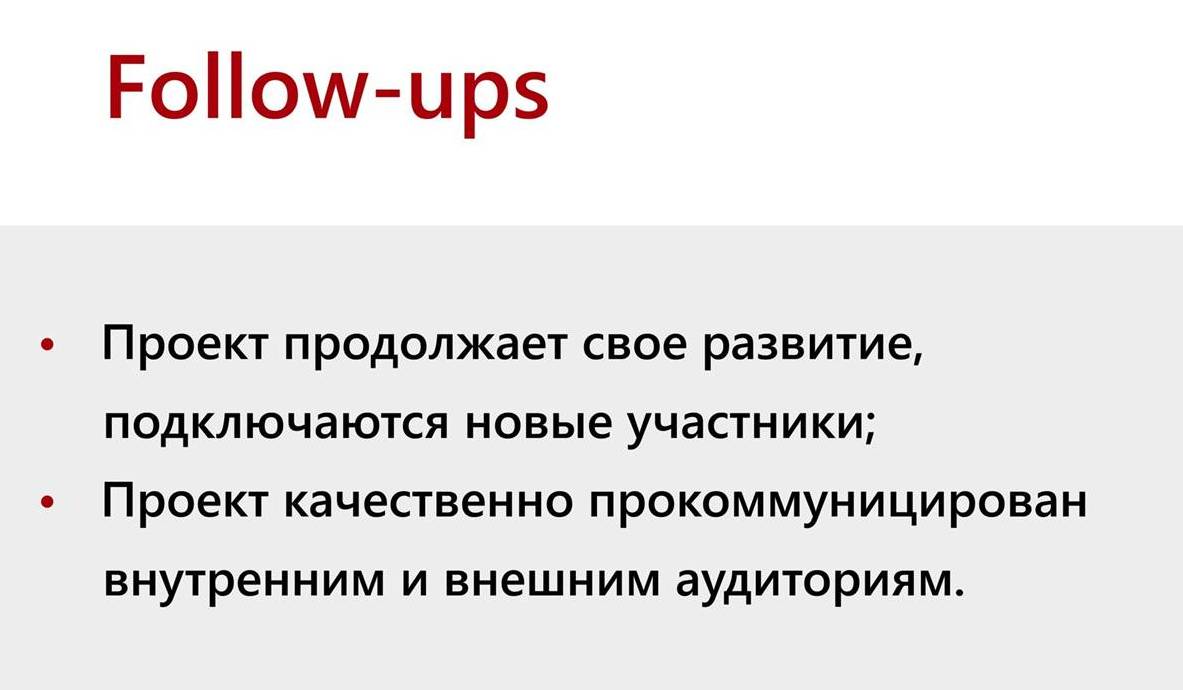 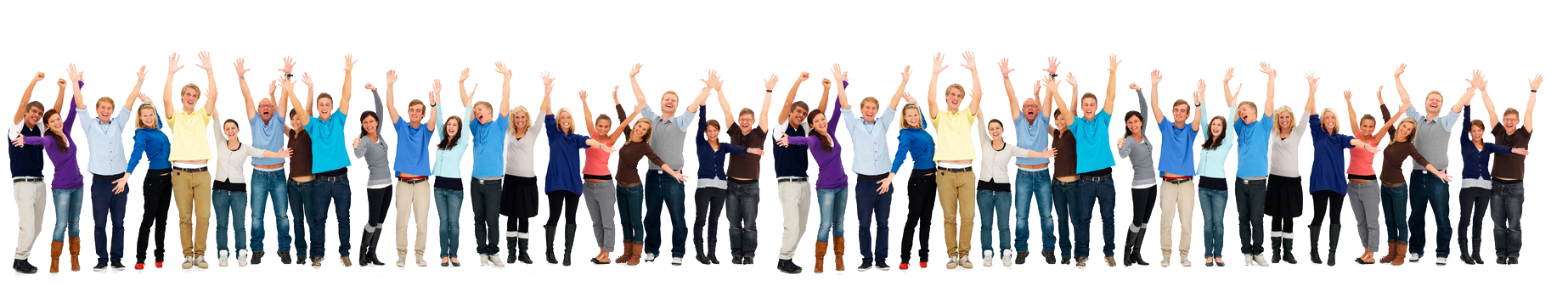 7
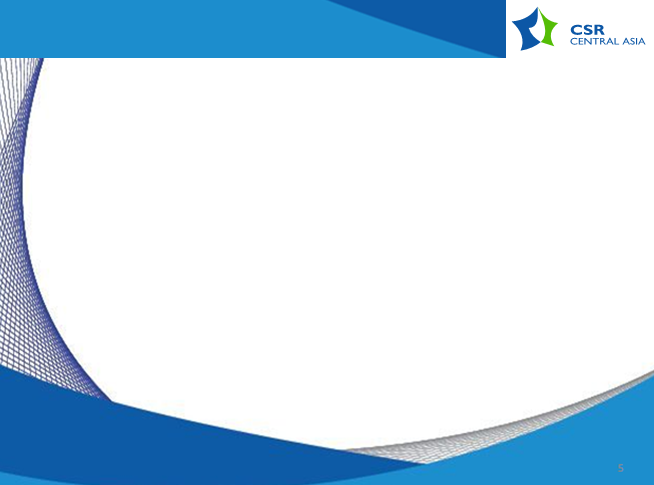 Агентство корпоративного развития «CSR Central Asia» 
Web: http://www.csr-ca.com/csr-central-asia/
E-mail: csr.centralasia@gmail.comFacebook: https://www.facebook.com/CSRCentralAsiaРеспублика Казахстан, г.Алматы, ул.Айтиева 52-53 Тел: +7 727 395 52 51
Кыргызская Республика, г. Бишкек, ул.Турусбекова 82/1 офис 5, Тел: +996 312 456658
Будем рады  сотрудничеству с Вами!
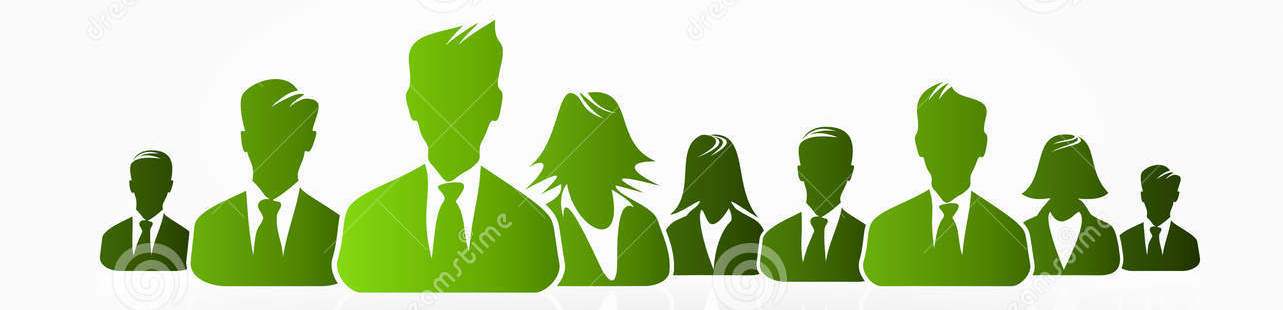